Тема урока:«Смешанное соединениесопротивлений».
Вариант 1
1. Определите неизвестный ток.
2. Определите эквивалентное       сопротивление цепи.
R1
R2
I=?
I=2 А
I=7 А
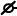 I=5 А
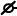 R3
I=5 А
R1=R2=R3=2 Ом
I=__
RЭ=__
4. Какое равенство для данной цепи лишнее?
3. На каком участке цепи наибольшее напряжение?
R1=5 Ом
R2=9 Ом
R3=7 Ом
R1
I1=I2=I
U1=U2=U
R1+R2=RЭ
U1+U2=U
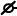 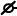 U
U
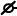 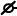 R2
На участке №__
Равенство №__
5. Несколько одинаковых резисторов сопротивлением R=78 Ом каждый соединены параллельно. Определите их количество «n», если известно, что эквивалентное сопротивление цепи RЭ=13 Ом.
Вариант 2
1. Определите неизвестный ток.
2. Определите эквивалентное сопротивление цепи.
R2
I=6 А
I=?
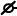 R1
I=4 А
R3
I=8 А
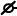 R1=R2=R3=18 Ом
I=9 А
RЭ=__
I=__
4. Какое равенство для данной цепи лишнее?
3. На каком участке цепи наименьший ток?
R2
U1=U2=U
I1=I2=I
I=I1+I2

RЭ=
R1=3 Ом
R2=4 Ом
R3=5 Ом
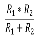 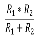 U
U
R1
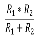 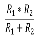 На участке №__
Равенство №__
5. Несколько одинаковых резисторов сопротивлением R=15 Ом каждый соединены последовательно. Определите их количество «n», если известно, что эквивалентное сопротивление цепи RЭ=225 Ом.
Вариант 3
2. Определите эквивалентное сопротивление цепи.
1. Определите неизвестный ток.
I=3 А
R3
I=6 А
I=9 А
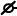 R1
R2
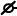 R1=R2=R3=21 Ом
I=?
I=7 А
RЭ=__
I =__
4. Укажите верное равенство для данной цепи.
3. На каком участке цепи будет протекать наибольший ток ?
R2
I= I1 = I2
U=U1+U2
U=U1=U2
RЭ=R1+R2
R1=9 Ом
R2=8 Ом
R3=7 Ом
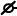 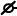 U
U
R1
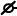 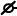 На участке №__
Равенство №__
5. Несколько одинаковых резисторов сопротивлением R=13 Ом каждый соединены последовательно. Эквивалентное сопротивление цепи RЭ=169 Ом. Определите эквивалентное сопротивление цепи при подключении последовательно ещё одного резистора.
Вариант 4
1. Определить неизвестный ток.
2. Определите  эквивалентное сопротивление цепи.
I=7 А
R3
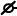 I=?
I=2 А
R1
R2
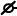 I=3 А
R1=R2=R3=5 Ом
I=4 А
RЭ=__
I=__
5. Укажите верное равенство для данной цепи.
3. На каком участке цепи наименьшее напряжение?
R1=8 Ом
R2=3 Ом
R3=15 Ом
R1
U1=U2=U

RЭ=

I1=I2=I
I=I1+I2
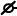 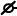 U
U
R2
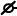 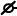 На участке №__
Неравенство №__
4. Несколько одинаковых резисторов сопротивлением R=30 Ом каждый соединены параллельно, эквивалентное сопротивление цепи RЭ=6 Ом. Определите эквивалентное сопротивление цепи при подключении параллельно ещё одного резистора.
Вариант 5
2. Определите эквивалентное сопротивление цепи.
1. Определите неизвестный ток.
R1
I=9 A
I=8 А
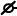 R2
I=10 А
I=5 А
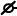 R3
R1=R2=R3=3 Ом
I=?
RЭ=__
I=__
3. На каком участке цепи будет протекать наименьший ток?
4. Какое равенство для данной цепи лишнее?
R1=6 Ом
R2=2 Ом
R3=8 Ом
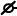 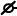 U
R1
U
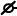 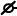 R2
Равенство №__
На участке №__
. Несколько одинаковых резисторов сопротивлением R=60 Ом каждый соединены параллельно. Эквивалентное сопротивление цепи RЭ=5 Ом. Определите эквивалентное сопротивление цепи при отключении двух резисторов.
Повторим свойства последовательного и параллельного соединениясопротивлений
Последовательное соединение.
I
+
U
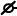 _
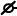 = ?
I
Последовательное соединение
I
+
U
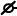 _
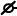 U = ?
I
Последовательное  соединение.
+
U
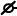 _
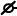 U = U1 + U2
Последовательное соединение.
I
+
U
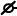 _
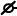 U = U1 + U2
I
+
U
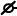 _
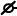 Параллельное соединение
I
+
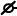 U
_
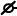 U = ?
Параллельное соединение
I
+
U
_
U = U1 = U2
I
= ?
Параллельное соединение.
I
+
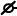 U
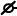 _
U = U1 = U2
Параллельное соединение.
I
+
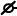 U
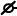 _
U = U1 = U2
Параллельное соединение.
I
+
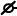 U
_
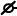 Смешанное соединение 
сопротивлений.
Смешанным соединением сопротивлений
называется такое соединение, при котором
в электрической цепи есть последовательное
 и параллельное соединение.
     Рассмотрим пример расчета цепи со
Смешанным соединением сопротивлений
называется такое соединение, при котором
в электрической цепи есть последовательное
 и параллельное соединение.
     Рассмотрим пример расчета цепи со смешанным соединением сопротивлений.
Имеется цепь со смешанным соединением сопротивлений
Дано:
U=100 В
R1=4 Ом
R2=6 Ом
R3=15 Ом
R4=14 Ом
Определить:
I1, I2, I3, I4
U1, U2, U3, U4
R1
R2
I
I1,2
+
R3
U
R4
-
Обозначим электрические узлы.
Что называется электрическим узлом?
R1
R2
I
I1,2
+
a
б
R3
U
R4
-
R1,2
I
I1,2
Сопротивление R1 и R2 соединены последовательно, т.к. между ними нет разветвления (электрического узла)
+
a
б
R3
U
R4
-
R1,2 = R1+R2 = 4+6 = 10 Ом
R1,2,3
I
+
Сопротивление R1,2 и R3 соединены параллельно, т.к. они присоединены к одной и той же паре точек а и б
U
R4
-
Сопротивления R1,2,3 и R4 соединены последовательно
I
+
RЭ=R1,2,3+ R4=6+14 = 20 Ом
U
RЭ
-
Внимание!
Во всех схемах общий ток ɪ оставался неизменным, так как сопротивления R1, R2, R3, R4 заменялись эквивалентными сопротивлениями и напряжение U на зажимах не изменялось.
Определим общий ток в цепи
I
+
U
RЭ
-
Этот же ток протекает в следующей схеме
R1,2,3
I
+
Так как R1,2,3 и R4 соединены последовательно, то
U
R4
-
I = I1,2,3 = I4= 5А
Определим напряжение на участках с сопротивлением R1,2,3 и R4
ɪ · R1,2,3= 5 · 6 = 30 В
U1,2,3 =
ɪ · R4 =5 · 14 = 70 В
U4 =
Проверка
U= U1,2,3 + U4 = 30+70= 100 В

Это соответствует заданному напряжению на зажимах цепи.
Напряжение U1,2,3 соответствует напряжению между точками a и б.
Uab = U1,2,3 = 30 B, но
Uab= U1,2= U3 =30 В , так как сопротивление R1,2 и R3 соединены параллельно.
R1,2
I
I1,2
+
a
б
R3
U
R4
-
Определим токи ɪ1,2 и ɪ3
R1,2
I1,2
I
+
a
б
R3
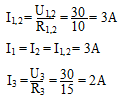 U
R4
-
Определим напряжение на участках с сопротивлением R1 и R2
U1 = I1 · R1 =3 · 4= 12 B
 U2 = I2 · R2 =3 · 6= 18 B
Ответы:
I1 = I2 = 3А
I3 = 2А
I4 = 5А
U1 = 12 В
U2 = 18 В
U3 = 30 В
U4 = 70 В
Дополнительная задача
Дано:
R1=15 Ом
R2=8 Ом
R3=3 Ом
R4=6 Ом
Определить  RЭ
R1
R3
R2
R4
Сопротивление R3 и R4 соединены параллельно
R1
R3,4
R2
Сопротивления R2 и R3,4 соединены последовательно
R1
R2,3,4
Сопротивления R1 и R2,3,4 соединены параллельно
R1
R2,3,4
Это интересно !!!
Управление   тяговым электродвигателем подвижного состава метрополитена, трамвая, троллейбуса и железных дорог возможно изменением напряжения, подаваемого на электродвигатель.
       Имея несколько двигателей, можно регулировать напряжение на них, изменяя схему соединения и, тем самым, регулировать скорость  транспортного средства.
       Если при напряжении в контактной сети 1000 В соединить два двигателя последовательно, то на каждый придётся по 500 вольт. Если же параллельно, то напряжение удвоится и составит 1 кВ, следовательно, удвоится и скорость транспортного средства.
Такой метод экономичен и применяется на электровозах, где установлено много электродвигателей.
    На электровозе ЧС7, предназначенном для работы на линиях с напряжением 3000 В, установлено 8 тяговых  электродвигателей, на  номинальное напряжение 1500 В
каждый.
     Возможны три схемы их соединения: последовательное, параллельное и смешанное.
Последовательное соединение
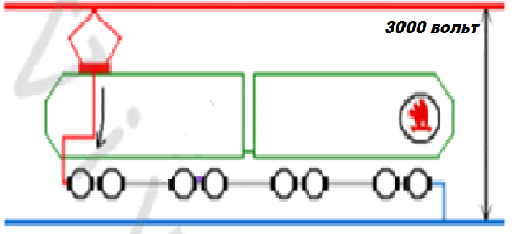 Последовательное соединение
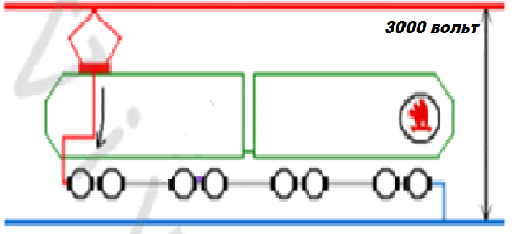 375
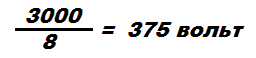 Параллельное соединение
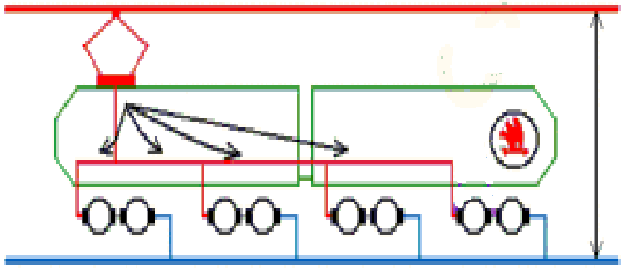 3000 вольт
1500
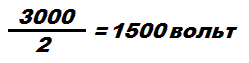 Смешанное соединение
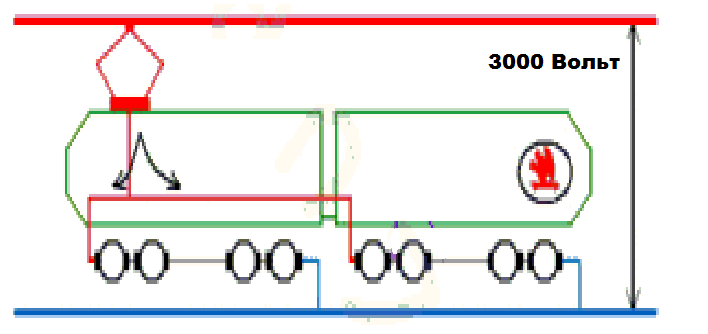 750
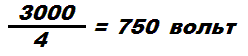 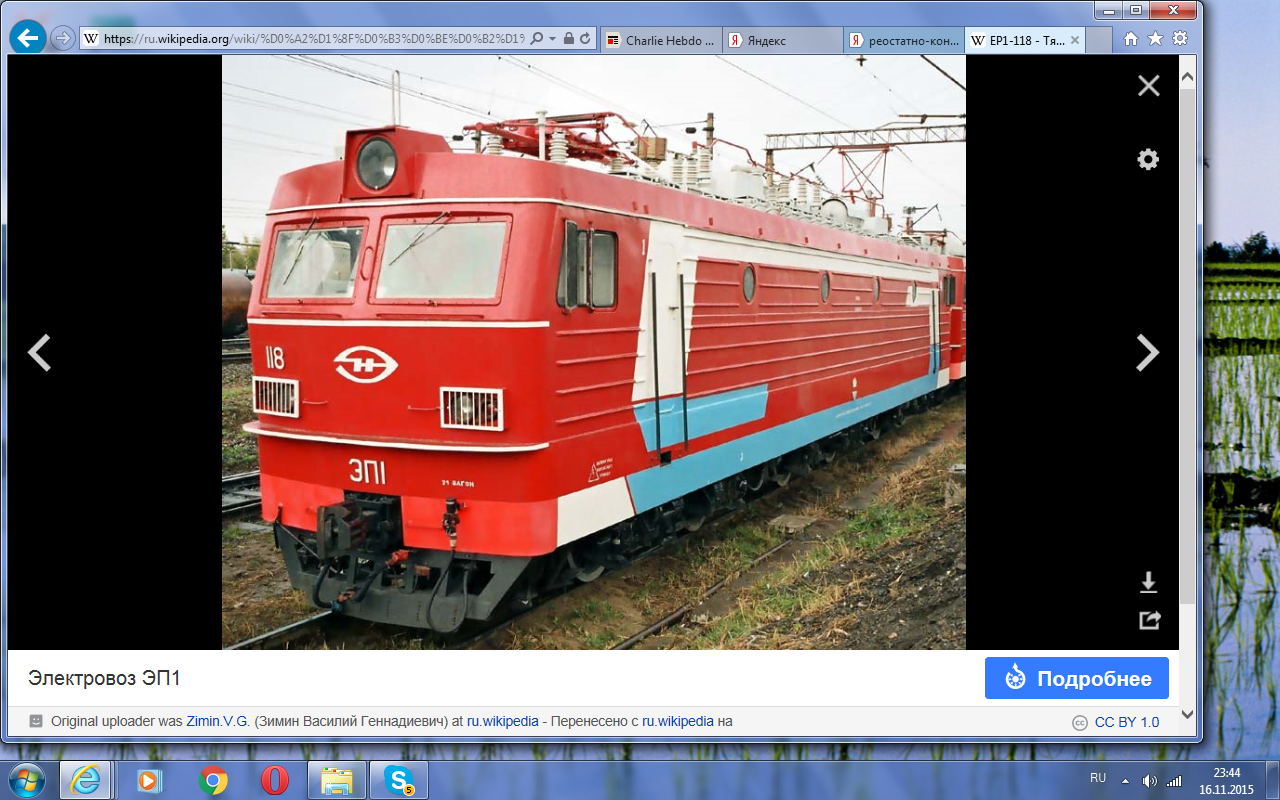 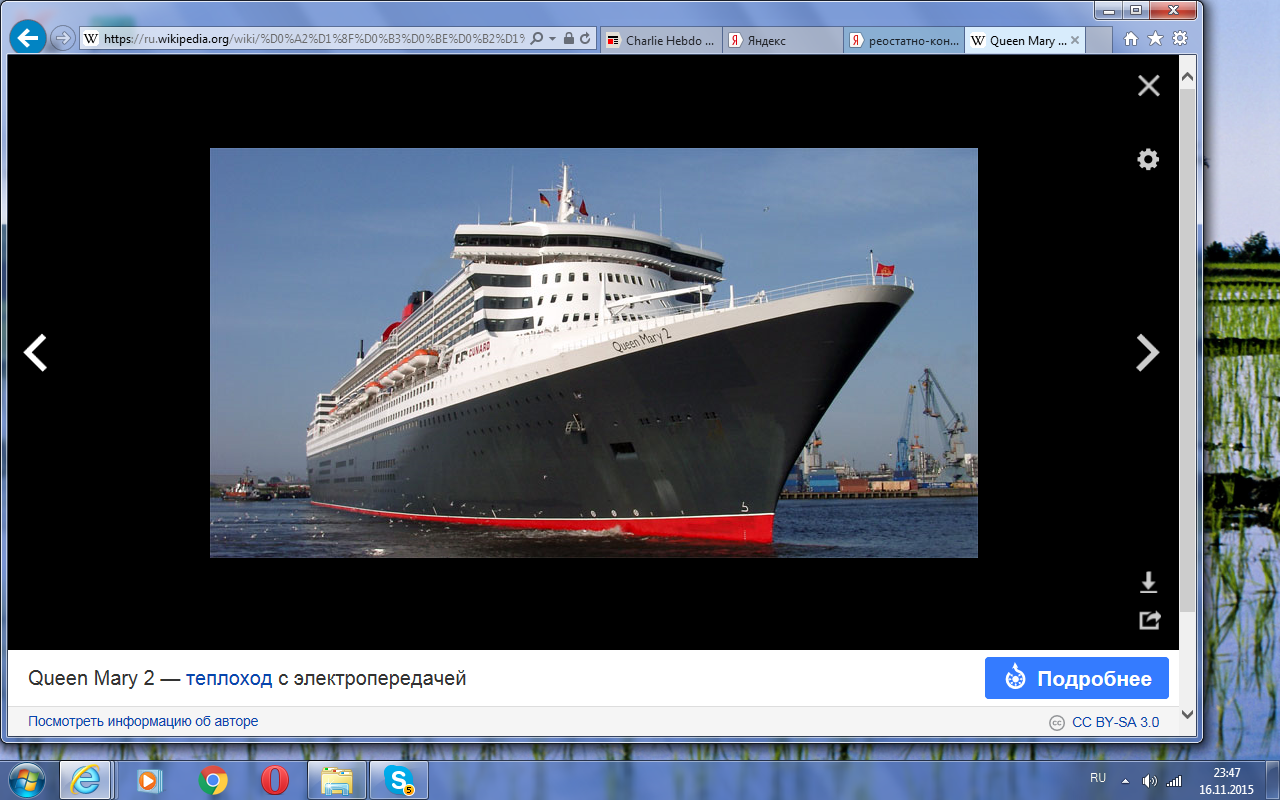 Таблица
Спасибо за работу на уроке!

Желаю успешно справиться 
с домашним заданием!